3.3 EVALUAREA PROPRIETATILOR PERICULOASE
AGENTIA NATIONALA PENTRU PROTECTIA MEDIULUI 
DIRECTIA DESEURI SI SUBSTANTE CHIMICE PERICULOASE
AGENTIA NATIONALA PENTRU PROTECTIA MEDIULUI DIRECTIA DESEURI SI SUBSTANTE CHIMICE PERICULOASE
Etapa 6- Evaluarea proprietatilor periculoase ale deseului
Acesta etapa descrie in ce consta evaluarea proprietatilor periculoase ale unui deseu:
prezinta o proprietate periculoasă, sau
este periculos deoarece conține poluanții organici persistenți.

Pentru evaluarea proprietatilor periculoase ale unui deseu se are in vedere urmatoarele:

definiția și interpretarea pentru fiecare proprietate periculoasă;
codurile frazei de pericol si legatura cu proprietate periculoasă corespunzatoare;
diagrama de evaluare;
valorile limita de concentrație, după caz;
metode de încercare, dacă este cazul.
AGENTIA NATIONALA PENTRU PROTECTIA MEDIULUI DIRECTIA DESEURI SI SUBSTANTE CHIMICE PERICULOASE
Etapa 6- Evaluarea proprietatilor periculoase ale deseului
		
Explozive HP 1 		
Oxidante HP 2 		
Inflamabile HP 3 		
Iritante — iritarea pielii și leziuni oculare HP 4 		
Toxicitate asupra unui organ țintă specific (STOT)/toxicitate prin aspirareHP 5 	
Toxicitate acută HP 6 	 	
Cancerigene HP 7 	 	
Corozive HP 8 	 	
Infecțioase HP 9 	 	
Toxice pentru reproducere HP 10 	 	
Mutagene HP 11 	 	
Degajarea unui gaz cu toxicitate acută HP 12 		
SensibilizanteHP 13 	 	
Ecotoxice HP 14 	 	
Deșeuri capabile să dezvolte una dintre proprietățile periculoase menționate mai sus pe care deșeul inițial nu o prezintă în mod direct HP15 (capabil de a expune o proprietate periculoasă enumerate mai sus neprezentate direct de către deseul initial)
C16: Poluanții organici persistenți
AGENTIA NATIONALA PENTRU PROTECTIA MEDIULUI DIRECTIA DESEURI SI SUBSTANTE CHIMICE PERICULOASE
Etapa 6- Evaluarea proprietatilor periculoase ale deseului
Exemplu privind evaluarea proprietatii periculoase- C7: Cancerigene HP 7 		 	
In Anexa III PROPRIETĂȚI ALE DEȘEURILOR CARE FAC CA ACESTEA SĂ FIE PERICULOASE a Directivei 2008/98/CE este definita, astfel:
deșeuri care cauzează cancer sau care măresc incidența cancerului.

Valorile limita de concentrație 
Dacă un deșeu conține o substanță căreia îi corespunde unul dintre următoarele coduri ale claselor și categoriilor de pericol și coduri ale frazelor de pericol și dacă substanța respectivă este prezentă într-o cantitate mai mare sau egală cu una dintre limitele de concentrație prezentate în tabelul 6, deșeul este clasificat ca deșeu periculos de tip HP 7. Dacă un deșeu conține una sau mai multe substanțe clasificate ca substanțe cancerigene, deșeul respectiv poate să fie clasificat ca deșeu periculos de tip HP 7 numai atunci când una dintre substanțe este prezentă într-o cantitate mai mare sau egală cu limita de concentrație.
Tabelul 6 — Codul (codurile) claselor și categoriilor de pericol și codul (codurile) frazelor de pericol pentru constituenții unui deșeu și limitele de concentrație corespunzătoare în vederea clasificării ca deșeu periculos de tip HP 7.
AGENTIA NATIONALA PENTRU PROTECTIA MEDIULUI DIRECTIA DESEURI SI SUBSTANTE CHIMICE PERICULOASE
Etapa 6- Evaluarea proprietatilor periculoase ale deseului
Valorile limita de concentrație 
Tabelul 6 — Codul (codurile) claselor și categoriilor de pericol și codul (codurile) frazelor de pericol pentru constituenții unui deșeu și limitele de concentrație corespunzătoare în vederea clasificării ca deșeu periculos de tip HP 7.
AGENTIA NATIONALA PENTRU PROTECTIA MEDIULUI DIRECTIA DESEURI SI SUBSTANTE CHIMICE PERICULOASE
Etapa 6- Evaluarea proprietatilor periculoase ale deseului
Diagrama de evaluare 
In cazul exemplului privind evaluarea proprietatii periculoase- C7: Cancerigene HP 7 
                                                  DA


 
                      NU


                                                                           DA
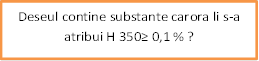 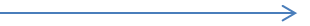 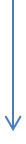 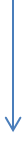 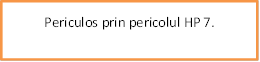 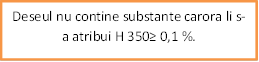 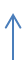 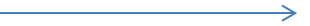 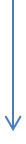 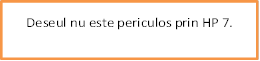 AGENTIA NATIONALA PENTRU PROTECTIA MEDIULUI DIRECTIA DESEURI SI SUBSTANTE CHIMICE PERICULOASE
Etapa 6- Evaluarea proprietatilor periculoase ale deseului
Metodele de încercare
 
O evaluare a deseurilor din punctul de vedere al proprietatii periculoase se va baza pe identificarea substanțelor individuale din deșeuri, clasificarea lor, precum și referirea  la valorile limita de concentrație.

În cazul în care acest lucru nu este posibil, deșeurile cu conținut de substanțe enumerate în tabelul 6 ar trebui să fie evaluate pentru proprietățile cancerigene, în conformitate cu secțiunea 3.6 din Ghidul Agenției Europene pentru Produse Chimice cu privire la aplicarea criteriilor CLP.

Metode de încercare trebuie să fie luate în considerare numai în cazul în care este indicat de ghid. 

Metodele de testare care se bazează pe testarea pe animale, menționate în Regulamentul 440/2008 al Consiliului, nu sunt adecvate. Teste alternative validate sunt disponibile pe adresa  Laboratorului de referință al Uniunii Europene, astfel: http://ihcp.jrc.ec.europa.eu/our_labs/eurl-ecvam.
AGENTIA NATIONALA PENTRU PROTECTIA MEDIULUI DIRECTIA DESEURI SI SUBSTANTE CHIMICE PERICULOASE
Etapa 6- Evaluarea proprietatilor periculoase ale deseului
Poluanții organici persistenți

In acest caz vom avea in vedere prevederile REGULAMENTULUI 850/2004/CE privind poluanții organici persistenți și de modificare a Directivei 79/117/CEE 	
Articolul 7 
Gestionarea deșeurilor 
(1) Producătorii și deținătorii de deșeuri depun toate eforturile rezonabile pentru a evita, pe cât posibil, contaminarea acestor deșeuri cu substanțele prevăzute de anexa IV. 
(2) Fără a aduce atingere Directivei 96/59/CE ( 2 ), deșeurile care sunt formate din, conțin sau sunt contaminate cu oricare din substanțele prevăzute de anexa IV se elimină sau se recuperează, fără întârziere nejustificată și în conformitate cu anexa V partea 1, astfel încât să se garanteze distrugerea sau transformarea ireversibilă a conținutului de poluant organic persistent, astfel încât deșeurile rămase și emisiile să nu prezinte caracteristicile poluanților organici persistenți. 
La efectuarea acestor operațiuni de eliminare sau de recuperare, orice substanță prevăzută la anexa IV poate fi izolată din deșeuri, cu condiția ca substanța în cauză să fie eliminată ulterior în conformitate cu primul paragraf. 
( 2 ) Directiva 96/59/CE privind eliminarea bifenililor policlorurați și a terfenililor policlorurați (PCB/PCT).
AGENTIA NATIONALA PENTRU PROTECTIA MEDIULUI DIRECTIA DESEURI SI SUBSTANTE CHIMICE PERICULOASE
Etapa 6- Evaluarea proprietatilor periculoase ale deseului
Poluanții organici persistenți

In acest caz un deseu este periculos deoarece conține poluanții organici persistenți.
Directiva 98/2008/CE  privind deșeurile și de abrogare a anumitor directive in Anexa III-  Proprietăți ale deșeurilor care fac ca acestea să fie periculoase nu atribuie nici o proprietate periculoasă a poluanților organici persistenți (POP).

Valoarea concentratiei limita

Deșeurile conținând dibenzo-p-dioxinele și dibenzofuranii (PCDD / PCDF), DDT (1,1,1-triclor-2,2-bis (4-clorfenil) etan), clordan, hexachlorocyclohexanes (inclusiv lindan), dieldrin, endrin, heptaclor, hexaclorobenzene, clordecon, aldrine, pentaclorbenzen, mirex, toxafen hexabromobifenil și/sau PCB daca depășesc limitele de concentrație indicate în Anexa IV -Lista substanțelor supuse dispozițiilor privind gestionarea deșeurilor stabilite la articolul 7 a Regulamentului 850/2004/CE  privind poluanții organici persistenți și de modificare a Directivei 79/117/CEE,  trebuiesc sa fie clasificate ca fiind periculoase. "
AGENTIA NATIONALA PENTRU PROTECTIA MEDIULUI DIRECTIA DESEURI SI SUBSTANTE CHIMICE PERICULOASE
Etapa 6- Evaluarea proprietatilor periculoase ale deseului
Poluanții organici persistenți

In acest caz deseul este periculos daca:

∑[Ci x TEFi] > 15μg/kg

Unde

Ci  este concentratia individuala a unui PCDD sau PCDF
TEFi factorul toxic echivalent pentru un PCDD sau PCDF
∑ suma valorilor fiecarui PCDD sau PCDF, care sunt prezente impreuna
VA MULTUMESC PENTRU ATENTIE !
AGENTIA NATIONALA PENTRU PROTECTIA MEDIULUI DIRECTIA DESEURI SI SUBSTANTE CHIMICE PERICULOASEClaudia PârvuTel. 021 207 11 0825- 28 octombrie 2016